Laboratory 3A: Product Evaluation & Quality Improvement
Overview
Objectives
Background
Materials
Procedure
Report
Closing
Objectives
Build a robot and test it against the EG standards for accuracy and precision.

Demonstrate the importance of product evaluation.

Disassemble the robot and make quality improvements to the design.
Design Analysis
Engineers perform prototype testing 
Look for improvement suggestions
Continuously improves product quality

Tests are performed to a company standard 
If the standard is met, the product is acceptable
If standard not met, product may be redesigned or withdrawn
Accuracy & Precision
Accuracy: 
Comparison of the average of the results to the standard

Precision:
Repeatability of the results
How close are the results to each other?
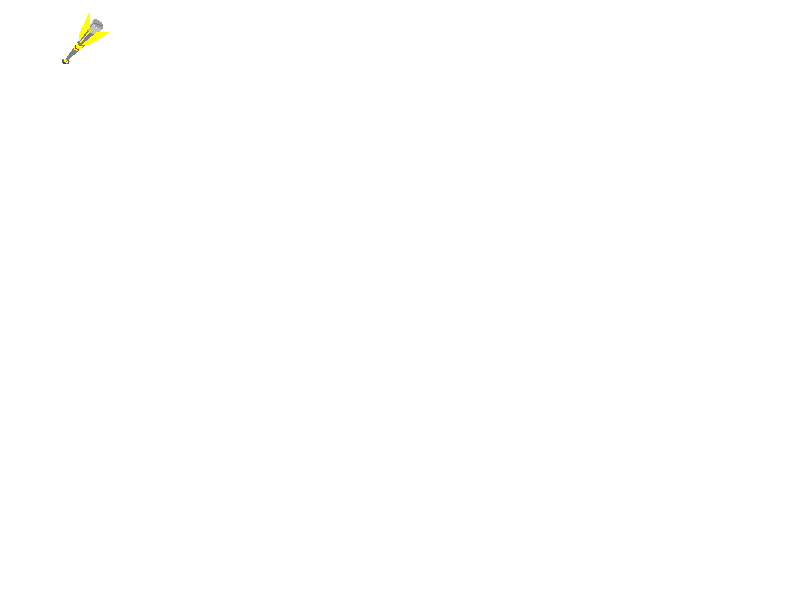 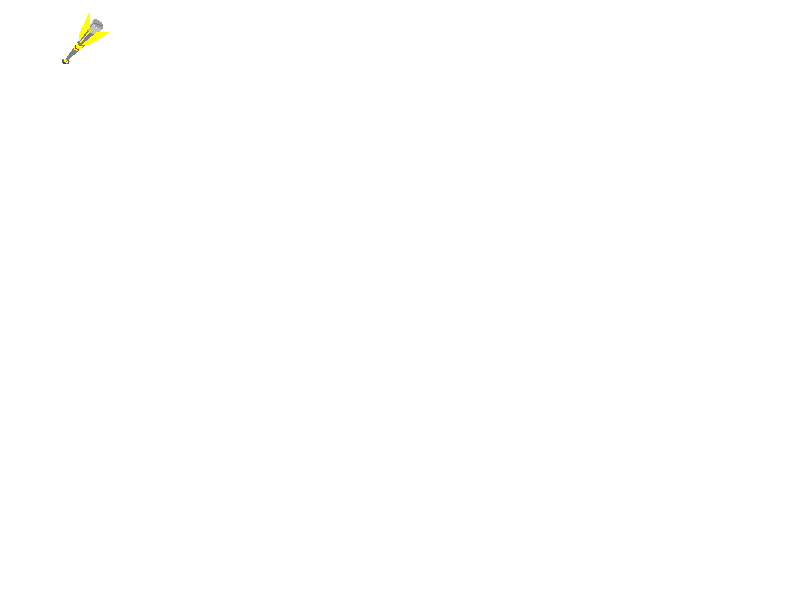 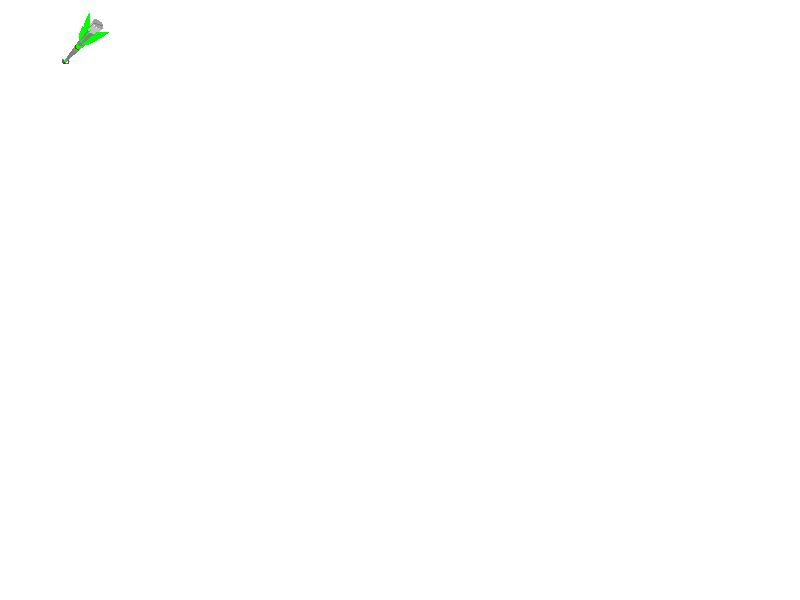 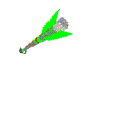 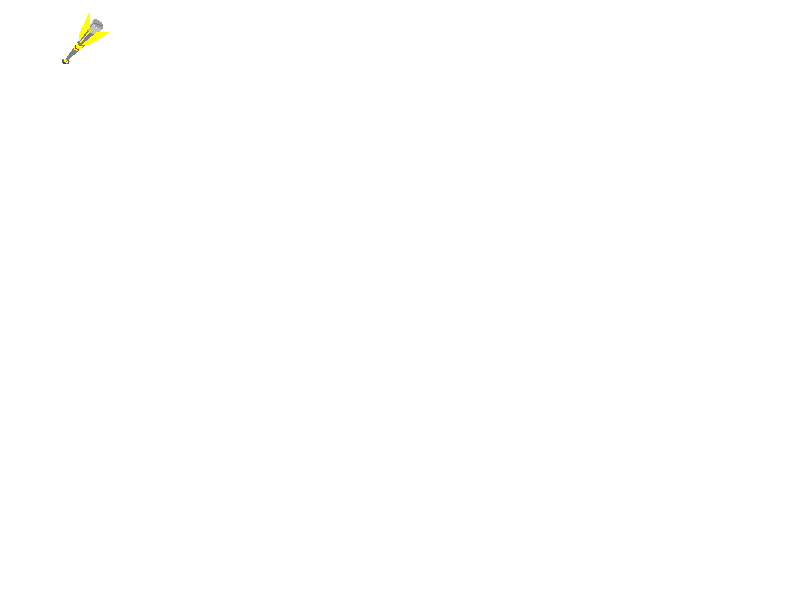 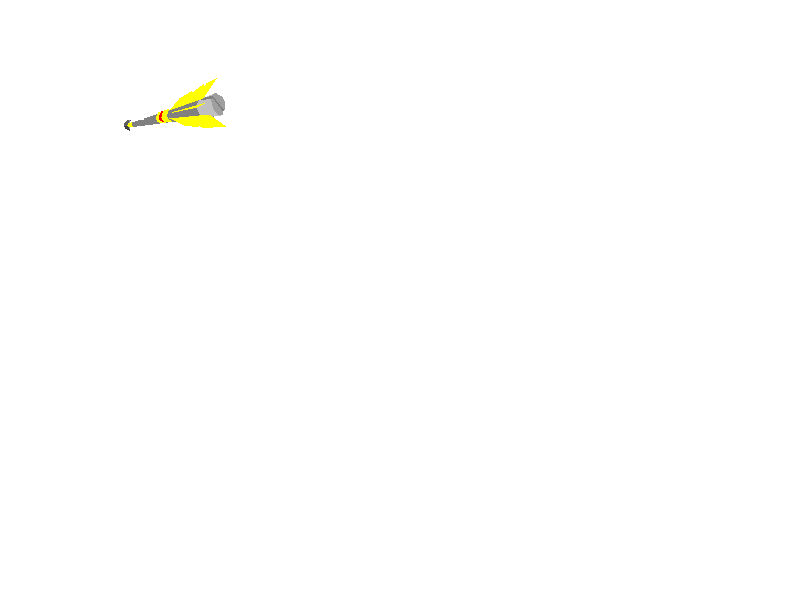 Accurate
Precise
Accurate
Imprecise
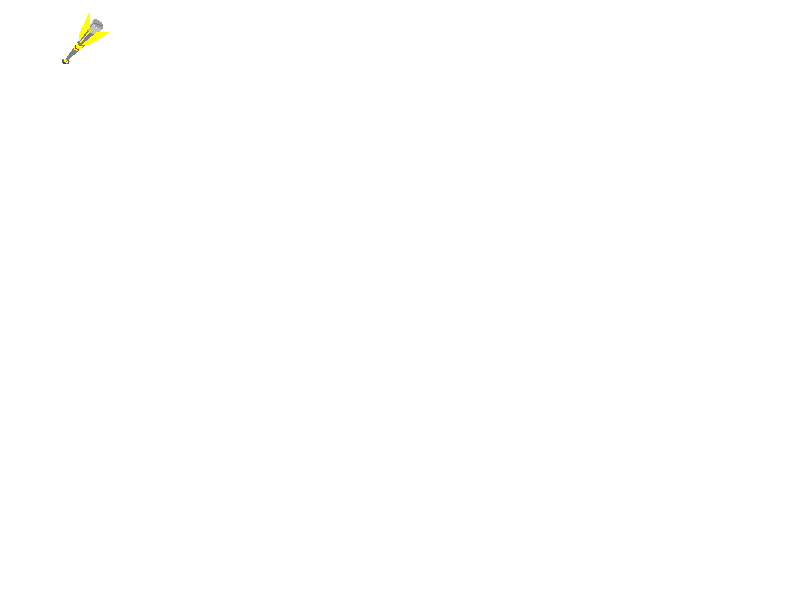 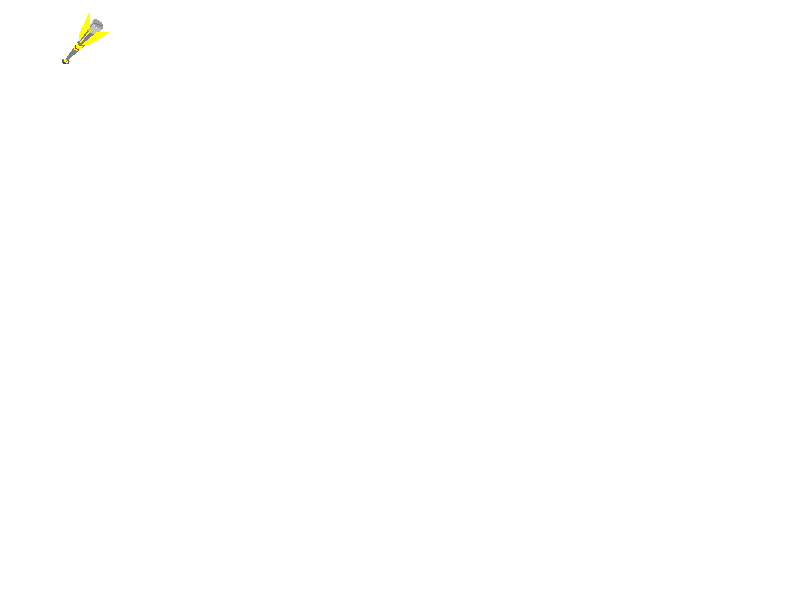 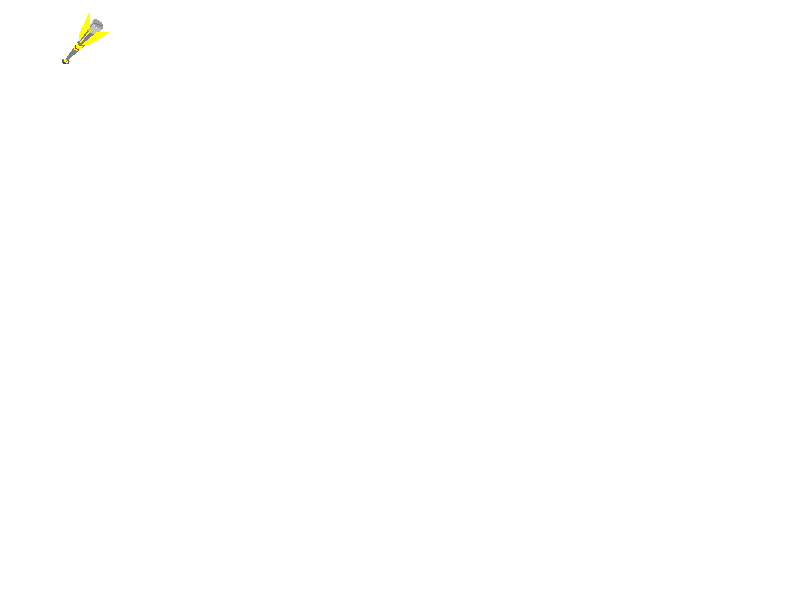 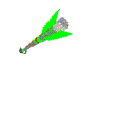 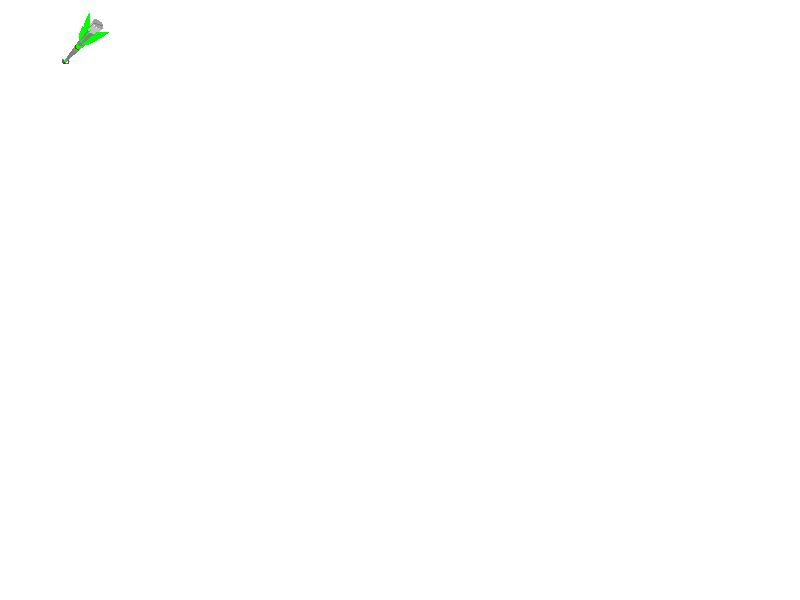 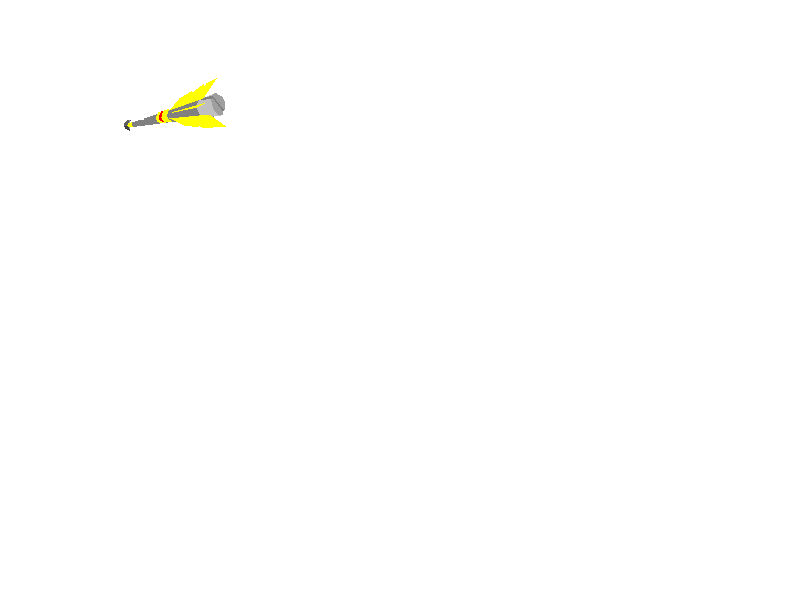 Inaccurate
Precise
Inaccurate
Imprecise
Accuracy & Precision
Accuracy & Precision
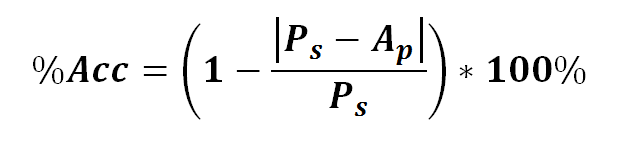 %Acc = Percent AccuracyPs = Standard ValueAp = Value Measured
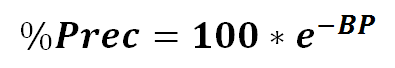 %Prec = Percent PrecisionB = Exponential Decay FactorP = Actual Precision
Distance test 		B=0.0972
    Angle of Deviation test 	B=0.0323
    Rotation test 		B=0.0093
Quality Improvement
Analyzing the design. 
Testing the design.
Through physical or mathematical modeling or computer modeling. 
Does the robot perform to standard?
If no, what can be done to improve its functionality?
If yes, what can be done to improve its performance beyond the standard?
Reverse Engineering
Understanding how a product functions.
Disassembly of said product.
Noting the key components. 

Reverse Engineering is carried out in both software and hardware fields.
Gears
Used to manipulate torque and speed. 
Torque & speed are inversely proportional.



Velocity ratio equals inverse of gear ratio.
Values for Output and Input are the diameters (or the number of teeth) of the respective gears.
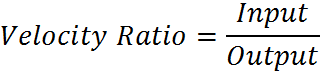 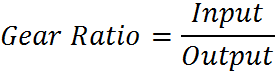 Gears
There are many different types of gears. 
Crown, worm, spur, rack, idler gears. 

Full description of each type of gear can be found on EG Manual.
Materials
Mindstorms Kit
Computer with Mindstorms Software
Protractor and Ruler
Graph Paper
Procedure
Build a robot according to the lab handout provided by your TA.
Program robot to perform three tests
Distance
Angle of Deviation
Determine whether or not robot meets the 80% EG Standard.
Reverse engineer the robot and make quality improvements to the design.
Procedure – Distance/Angle Test
Distance & Angle tests are performed at the same time

Create distance/angle test program.
Download distance program to NXT
Run program for 5 seconds on testing paper to determine testing standard
Change program to run for 4 seconds
Record five trials
Procedure – Distance/Angle Test
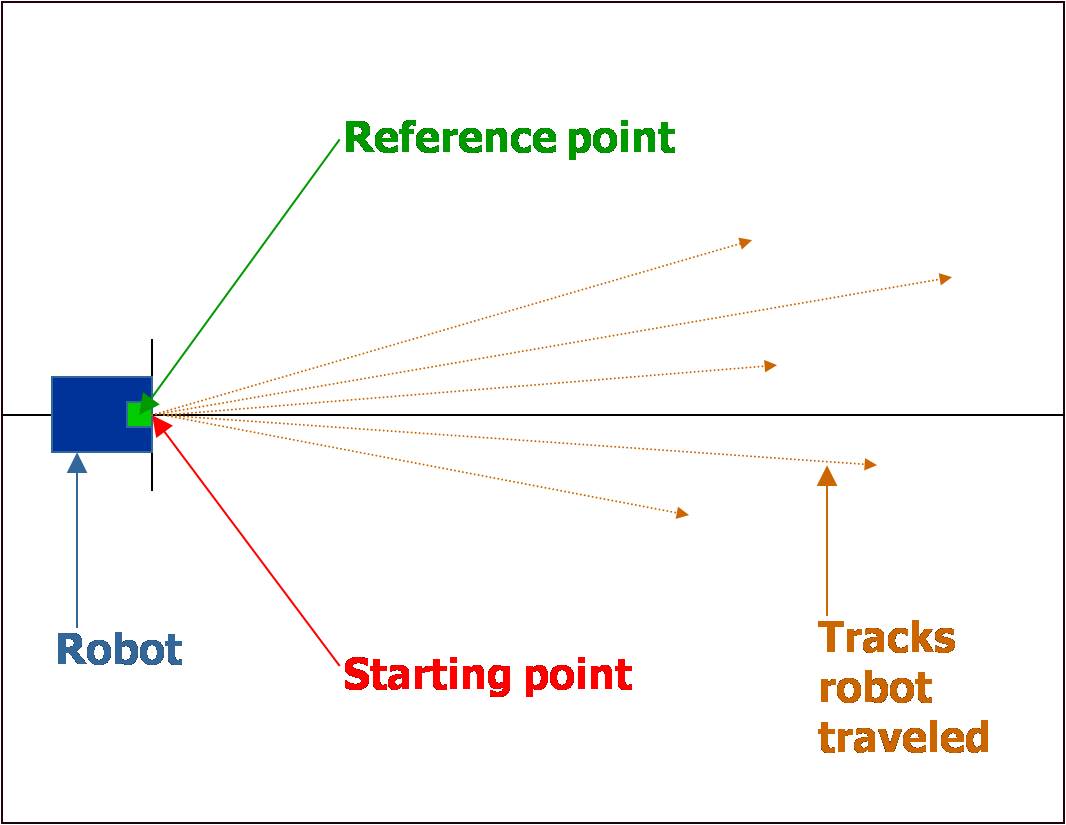 Procedure – Quality Improvement
Assess Robot design from data collected and from observations.
Make necessary adjustments.
Retest robot and collect data.
Take pictures of both original design and finalized design.
Procedure – Reverse Engineering
Visually assess the robot's design. Consider how it works.
Sketch the front, top, and most detailed side of the robot. Be sure to include dimensions in your sketch. Also sketch the most detailed view of the gear train.
Before disassembling the robot, ask the TA to take a picture of it.
Procedure – Reverse Engineering
Disassemble the robot. Analyze its inner workings and sketch the gear train(s). 
All sketches in EG1004 must be done in pencil.
Have all sketches and original data signed by your TA.
Tabulation of Results
Tabulate Results in a chart:







It must pass all the tests at a rate of at least 80%.
Report
Individual Lab Report
Title page
Discussion topics in the manual
Include original data with TA’s signature
MUST include spreadsheet with test results, standard, average, accuracy, and precision of each test
Presentation
Team presentation

Follow “Your Assignment” guidelines on EG Manual

 Include photos of robot 
TA will assist with digital camera
Closing
Share tasks – one team member to program; another to build.
Have all original data signed by TA
Remember to submit all work electronically
Submit testing paper to TA at beginning of next lab
Disassemble robot and sort parts into the kits. 
Return all unused materials to TAs